Physics 12
Before the quiz, let’s practice what we know in groups!
Working in groups no bigger than 4, collect a whiteboard and pens
Answer the following questions showing ALL work
Question 1
Mr. Dickinson exerts a horizontal force F on a 12 kg bucket of concrete so that the supporting rope makes an angle of 200 with the vertical.  Find the tension force in the supporting rope.
Question 1
Mr. Dickinson exerts a horizontal force F on a 12 kg bucket of concrete so that the supporting rope makes an angle of 200 with the vertical.  Find the tension force in the supporting rope.

Ans: 1.3 x 102 N
Question 2
A 35 kg traffic light is suspended from two cables as shown in the diagram.  What is the tension in each of the cables?
Question 2
A 35 kg traffic light is suspended from two cables as shown in the diagram.  What is the tension in each of the cables?

Ans: T1 = 302 N T2 = 224 N
Question 3
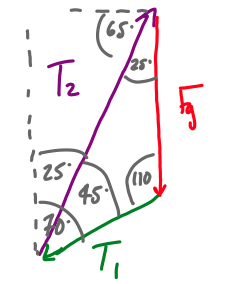 A 85 kg mass is connected to two ropes. The system is at equilibrium. 

Create a closed vector diagram for the system

Find the tension in both ropes.
Question 3
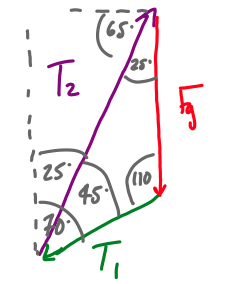 A 85 kg mass is connected to two ropes. The system is at equilibrium. 

Create a closed vector diagram for the system

Find the tension in both ropes.

T1 = 5.00 x 103 N ; T2 = 1.1 x 103 N
Quiz 1
Please put away the whiteboards and pens
Set up dividers
Take out a piece of paper, a ruler and calculator
Wait quietly for the quiz
Finished?
Hand in your Quizzes/Formula Quizzes at the front of the room
Collect the Student Log for Unit 3
Take out your notes and review Part 2 of the Equilibrium Unit